Advanced Proton Driven Plasma Wakefield Acceleration Experiment (AWAKE)
Jan Pucek 
Pablo I. Morales Guzman
Max Planck Institute for Physics, Munich, Germany
IMPRS Seminar Series
29th April 2021
jan.pucek@cern.ch | pmorales@mpp.mpg.de
Why joint presentation?
Simulation and experiment are working very closely
Many experimental results are supported by simulation results
Several simulation results are compared to experimental data
2
P I Morales Guzmán | J Pucek | AWAKE | IMPRS Seminar
Contents
Wakefield introduction
Plasma and its quantities
Driving and “surfing” wakefields
Simulation introduction
PIC simulations
Self modulation
What is AWAKE today
Plasma gradients
Seeded modulation or instability?
Conclusions
Virtual visit
3
P I Morales Guzmán | J Pucek | AWAKE | IMPRS Seminar
Why plasma?
Future of e- acceleration?
Conventional acceleration cavities
Plasma wakefield acceleration
At the material limit
Gradient 100 MV/m
Gradients of 100 GV/m can be sustained
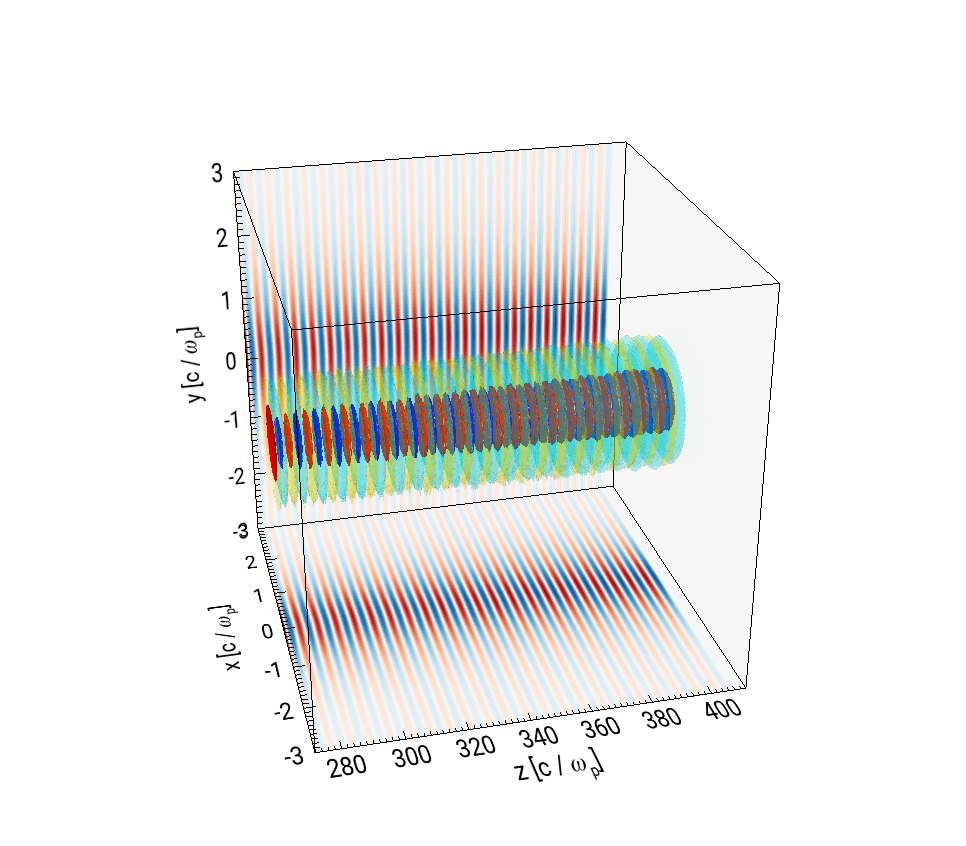 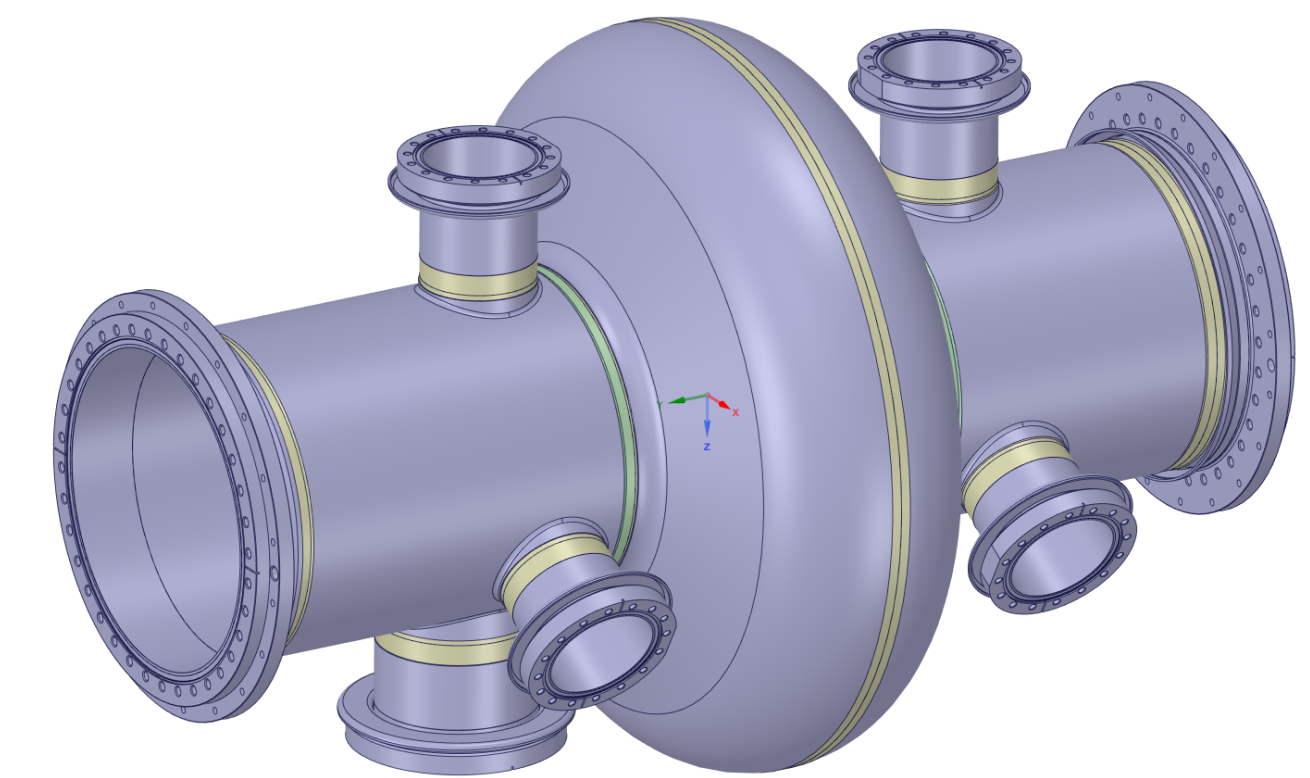 1 meter
λ ≈ 1 mm
≈ 12 cm
10 cm
4
4
P I Morales Guzmán | J Pucek | AWAKE | IMPRS Seminar
Mariana Moreira, Unpublished
Broeck (2019), Robotic solutions – RF cavities visual inspection system
[Speaker Notes: In order to reach 209 GeV collision energy at LEP, 3% of energy was lost each turn! In comparison, today protons at LHC loose 10e-7%]
Plasma
Driver
Driver
Plasma
Witness
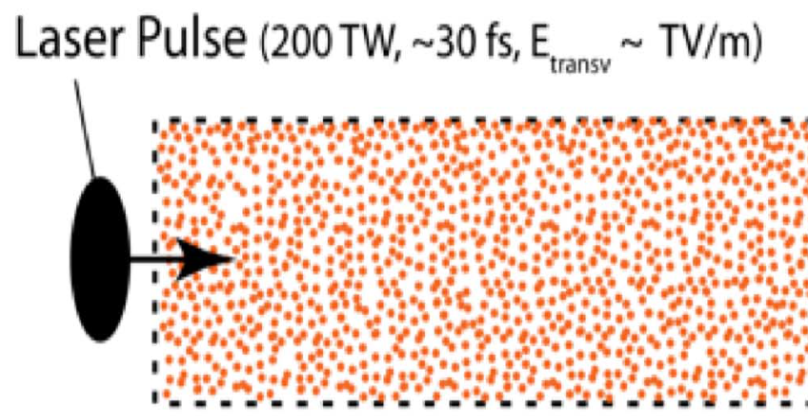 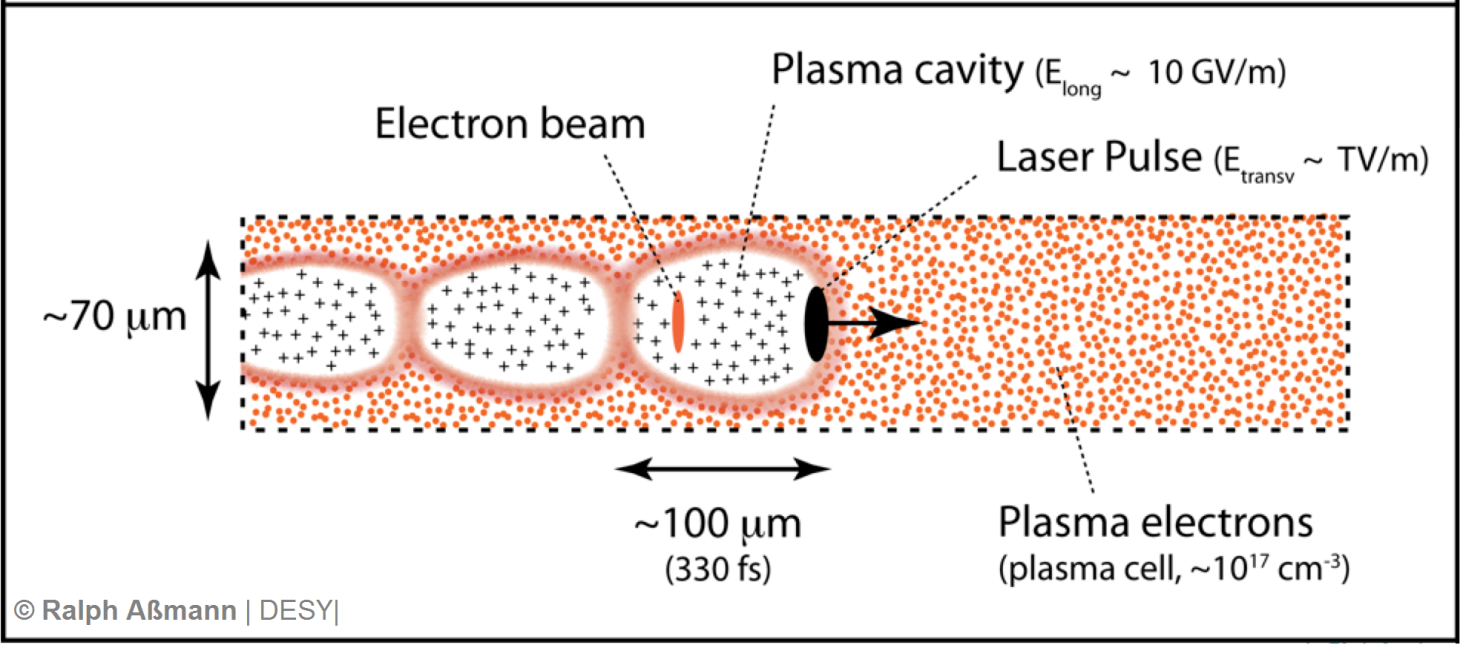 Ions
Electrons – oscillating at ωpe
5
P I Morales Guzmán | J Pucek | AWAKE | IMPRS Seminar
Driving wakefields
Effectively?
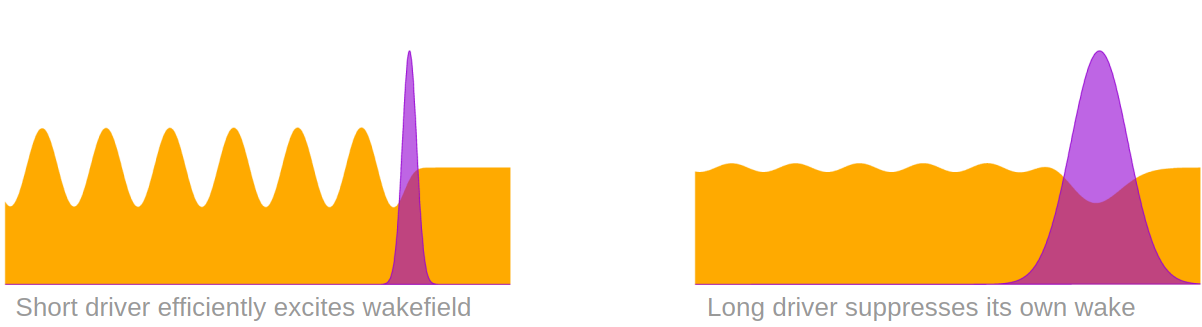 Made by John Farmer
Driver longer than half of the period cannot drive wakefields effectively
+
Maximum sustainable wakefield amplitude:
6
P I Morales Guzmán | J Pucek | AWAKE | IMPRS Seminar
Driving wakefields
To highest energies in one stage
Plasma does not provide energy, the drive bunch does 
=> Energy gained by witness ≤ Energy lost by driver
Energy carried by:
Short plasma stage with high gradient
Reminder -
Very long plasma stage, but small gradient
How to use large energy from a long proton bunch?
7
P I Morales Guzmán | J Pucek | AWAKE | IMPRS Seminar
Simulations
Solve Newton equations of motion and Maxwell equations numerically to describe the plasma processes.
8
P I Morales Guzmán | J Pucek | AWAKE | IMPRS Seminar
Particle-in-cell (PIC) simulations
Particles placed inside the cells
Density, current, and fields calculated on the grid
Particles pushed
9
P I Morales Guzmán | J Pucek | AWAKE | IMPRS Seminar
Osiris at AWAKE
10
P I Morales Guzmán | J Pucek | AWAKE | IMPRS Seminar
Self-modulation
The genius idea behind AWAKE
[*] N.Kumar et al (2010) Phys. Rev. Lett. 104, 255003
11
P I Morales Guzmán | J Pucek | AWAKE | IMPRS Seminar
Wakefields driven by a proton bunch
decelerating fields for protons
defocusing fields for protons
Plasma electron
Proton bunch drive
-
-
-
-
-
-
-
-
-
-
-
-
-
-
-
-
-
+ + + + + + + + + + + + + + + + + + + + + + + + + + + + + + + + + + + + + + + + + + + + + + + + 
+ + + + + + + + + + + + + + + + + + + + + + + + + + + + + + + + + + + + + + + + + + + + + + + + 
+ + + + + + + + + + + + + + + + + + + + + + + + + + + + + + + + + + + + + + + + + + + + + + + + 
+ + + + + + + + + + + + + + + + + + + + + + + + + + + + + + + + + + + + + + + + + + + + + + + + 
+ + + + + + + + + + + + + + + + + + + + + + + + + + + + + + + + + + + + + + + + + + + + + + + + 
+ + + + + + + + + + + + + + + + + + + + + + + + + + + + + + + + + + + + + + + + + + + + + + + +
-
-
-
-
-
-
-
-
-
-
-
-
-
-
-
-
-
-
-
-
-
-
-
-
-
-
-
-
-
-
-
-
-
-
-
-
-
-
-
-
-
-
-
-
-
-
-
-
-
-
-
-
-
-
-
-
-
-
-
-
-
-
-
-
-
-
-
-
-
-
-
-
-
-
-
-
-
-
-
-
-
-
-
-
-
-
-
-
-
-
-
-
-
-
focusing fields for protons
accelerating fields for protons
Plasma ion background
Proton bunch attracts plasma electrons transversely
Plasma electrons concentrate on axis and repel each other 
Then they are pulled back to axis by the ion background
The process repeats
12
P I Morales Guzmán | J Pucek | AWAKE | IMPRS Seminar
Self-modulation (SM) process
decelerating fields for protons
defocusing fields for protons
Plasma electron
Proton bunch drive
-
-
-
-
-
-
-
-
-
-
-
-
-
-
-
-
+ + + +  + +  +  + + + + + + + + + + + + + + + + + + + + + + + + + + + + + + + + + + + + + + + + + + + Rb Rb 
+ + + + + + + + + + + + + + + + + + + + + + + + + + + + + + + + + + + + + + + + + + + + + + + + + + + Rb Rb 
+ + + + + + + + + + + + + + + + + + + + + + + + + + + + + + + + + + + + + + + + + + + + + + + + + + + Rb Rb 
+ + + + + + + + + + + + + + + + + + + + + + + + + + + + + + + + + + + + + + + + + + + + + + + + + + + Rb Rb 
+ + + + + + + + + + + + + + + + + + + + + + + + + + + + + + + + + + + + + + + + + + + + + + + + + + + Rb Rb 
+ + + + + + + + + + + + + + + + + + + + + + + + + + + + + + + + + + + + + + + + + + + + + + + + + + + Rb Rb
-
-
-
-
-
-
-
-
-
-
-
-
-
-
-
-
-
-
-
-
-
-
-
-
-
-
-
-
-
-
-
-
-
-
-
-
-
-
-
-
-
-
-
-
-
-
-
-
-
-
-
-
-
-
-
-
-
-
-
-
-
-
-
-
-
-
-
-
-
-
-
-
-
-
-
-
-
-
-
-
-
-
-
-
-
-
-
-
-
-
-
-
Ionizing laser pulse
focusing fields for protons
accelerating fields for protons
Plasma ion background
Bunch with a steep cut in the density profile drives seed wakefields
Protons are repelled or attracted to the axis due to the focusing and defocusing fields
13
P I Morales Guzmán | J Pucek | AWAKE | IMPRS Seminar
Self-modulation (SM) process
decelerating fields for protons
defocusing fields for protons
Plasma electron
Proton bunch drive
-
-
-
-
-
-
-
-
-
-
-
-
-
-
-
-
+ + + +  + +  +  + + + + + + + + + + + + + + + + + + + + + + + + + + + + + + + + + + + + + + + + + + + Rb Rb 
+ + + + + + + + + + + + + + + + + + + + + + + + + + + + + + + + + + + + + + + + + + + + + + + + + + + Rb Rb 
+ + + + + + + + + + + + + + + + + + + + + + + + + + + + + + + + + + + + + + + + + + + + + + + + + + + Rb Rb 
+ + + + + + + + + + + + + + + + + + + + + + + + + + + + + + + + + + + + + + + + + + + + + + + + + + + Rb Rb 
+ + + + + + + + + + + + + + + + + + + + + + + + + + + + + + + + + + + + + + + + + + + + + + + + + + + Rb Rb 
+ + + + + + + + + + + + + + + + + + + + + + + + + + + + + + + + + + + + + + + + + + + + + + + + + + + Rb Rb
-
-
-
-
-
-
-
-
-
-
-
-
-
-
-
-
-
-
-
-
-
-
-
-
-
-
-
-
-
-
-
-
-
-
-
-
-
-
-
-
-
-
-
-
-
-
-
-
-
-
-
-
-
-
-
-
-
-
-
-
-
-
-
-
-
-
-
-
-
-
-
-
-
-
-
-
-
-
-
-
-
-
-
-
-
-
-
-
-
-
-
-
focusing fields for protons
accelerating fields for protons
Ionizing laser pulse
Plasma ion background
microbunches
14
P I Morales Guzmán | J Pucek | AWAKE | IMPRS Seminar
SM in simulations
15
P I Morales Guzmán | J Pucek | AWAKE | IMPRS Seminar
AWAKE today
CERN project in collaboration with almost 20 institutes (MPP is the main one)
Construction started in 2014, finished 2016
First electron acceleration in 2018
16
P I Morales Guzmán | J Pucek | AWAKE | IMPRS Seminar
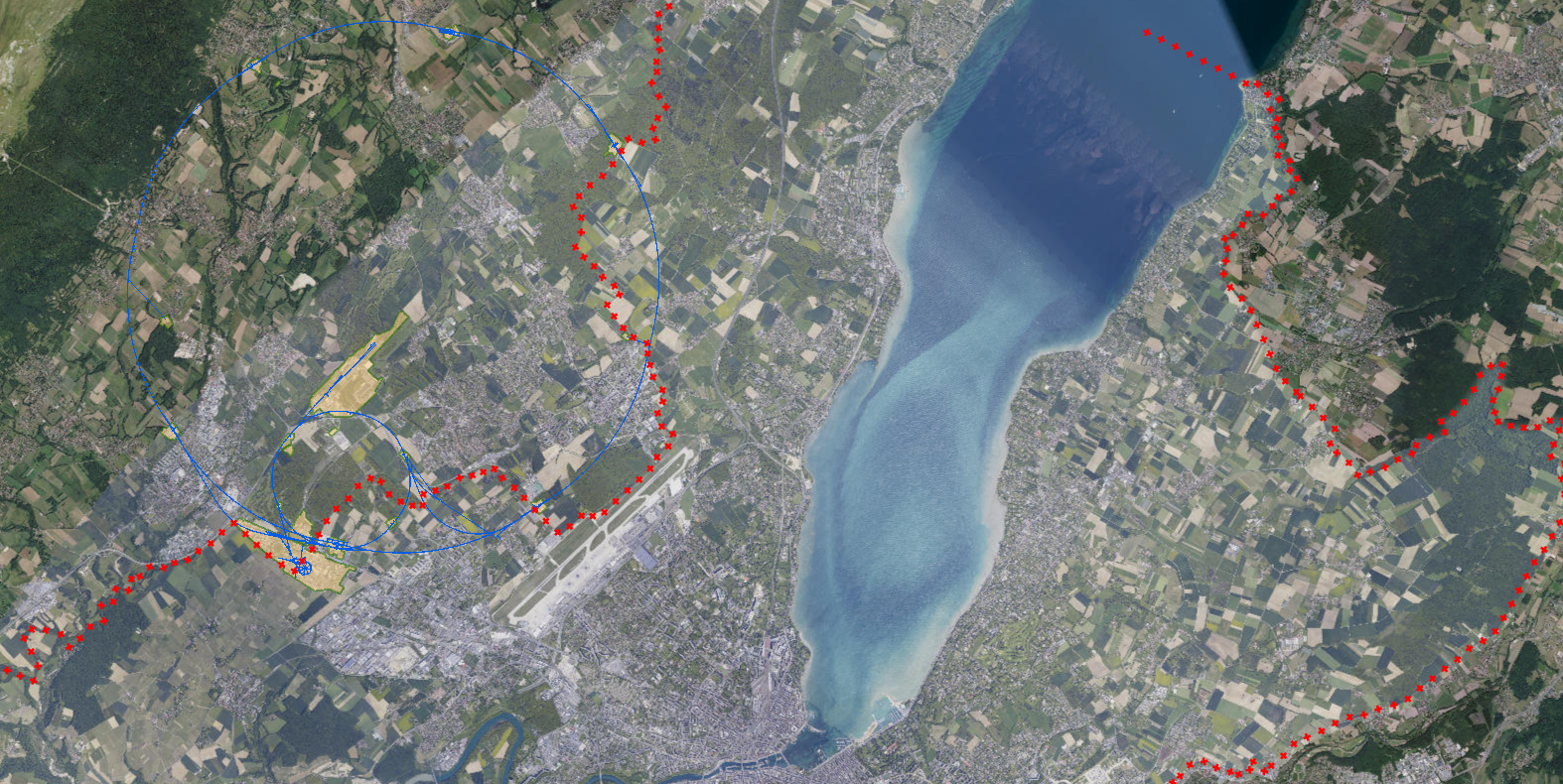 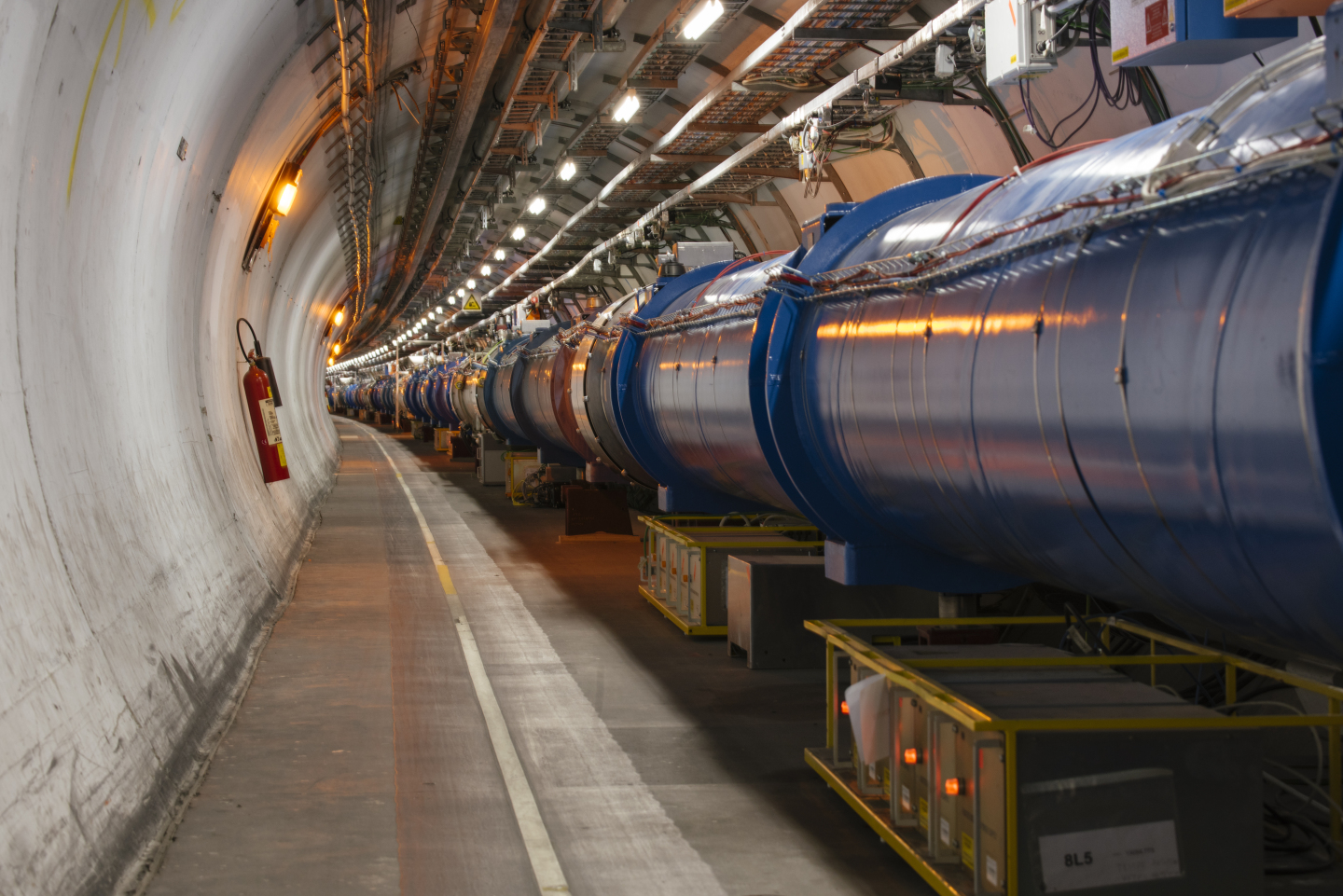 LHC
AWAKE
Geneva
17
P I Morales Guzmán | J Pucek | AWAKE | IMPRS Seminar
AWAKE today
Use rubidium for the plasma because:
Low ionization potential of the first electron (4.1 eV)
High vapor pressure, meaning desired density achievable around 200°C
Melting point 39.48°C, condensates on the walls maintained at room temperature
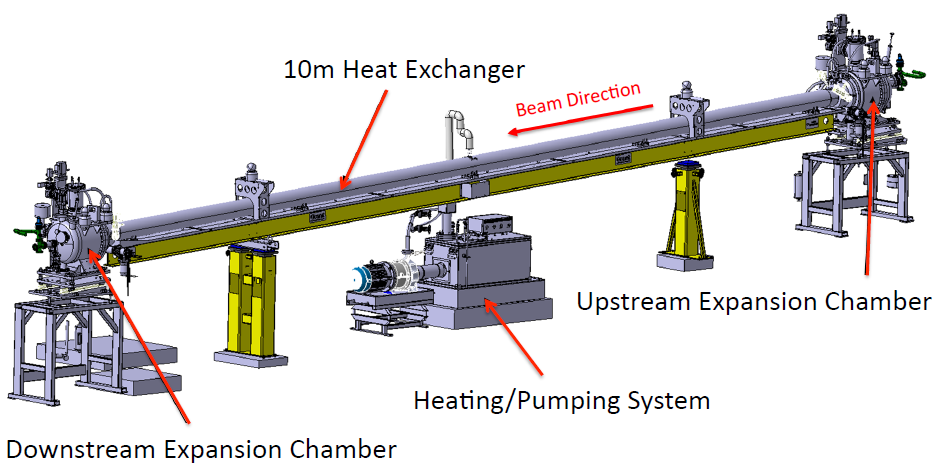 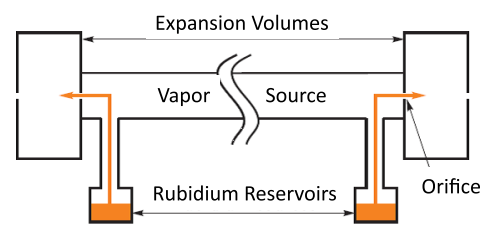 18
P I Morales Guzmán | J Pucek | AWAKE | IMPRS Seminar
G. Plyushchev et al 2018 J. Phys. D: Appl. Phys. 51 025203
AWAKE today - facility
Vapor source is heated to obtain sufficient Rb density
Laser pulse ionizes Rb -> vapor density = plasma density
Proton bunch drives wakefields
Electron bunch is injected and gains energy
Demonstrated 2 GeV (2018)
19
P I Morales Guzmán | J Pucek | AWAKE | IMPRS Seminar
AWAKE today – streak camera
Make self modulation visible
Time resolved measurement of the bunch is needed
Optical Transition Radiation is prompt, easy to operate and has good spatial resolution
x
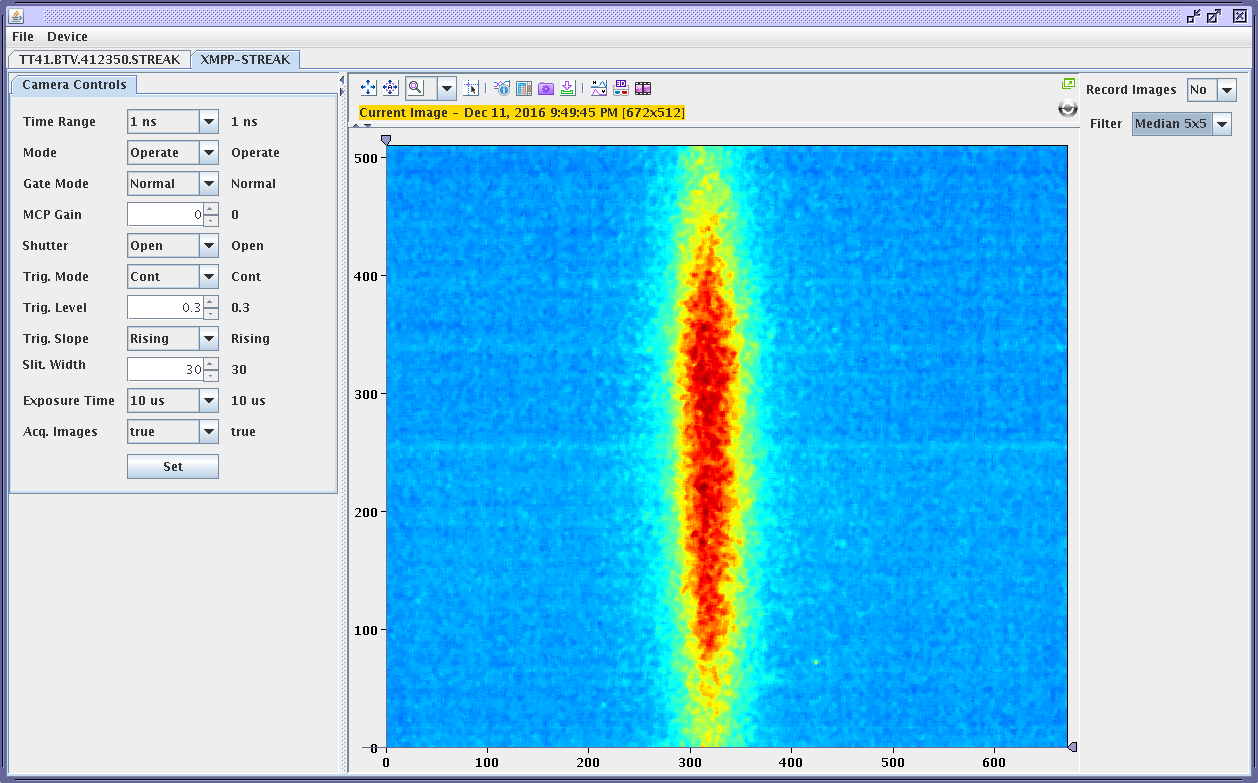 t [1 ns]
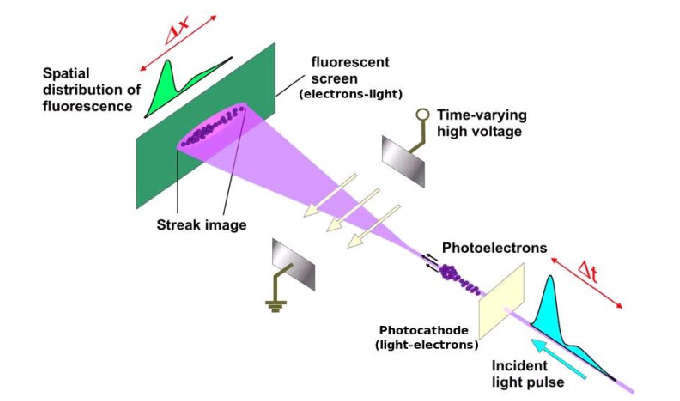 M. Mahgoub et al., MOPPP032
20
P I Morales Guzmán | J Pucek | AWAKE | IMPRS Seminar
AWAKE today – streak camera
No plasma
Plasma
73 ps time window
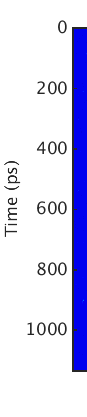 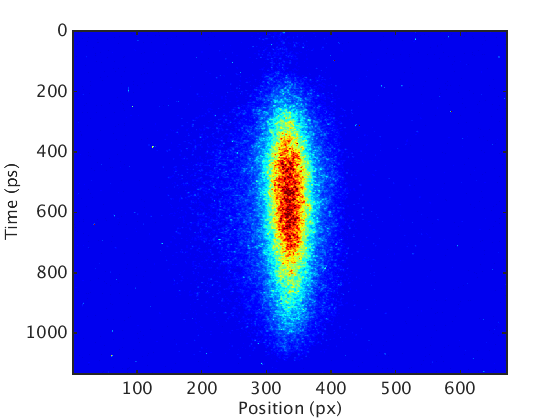 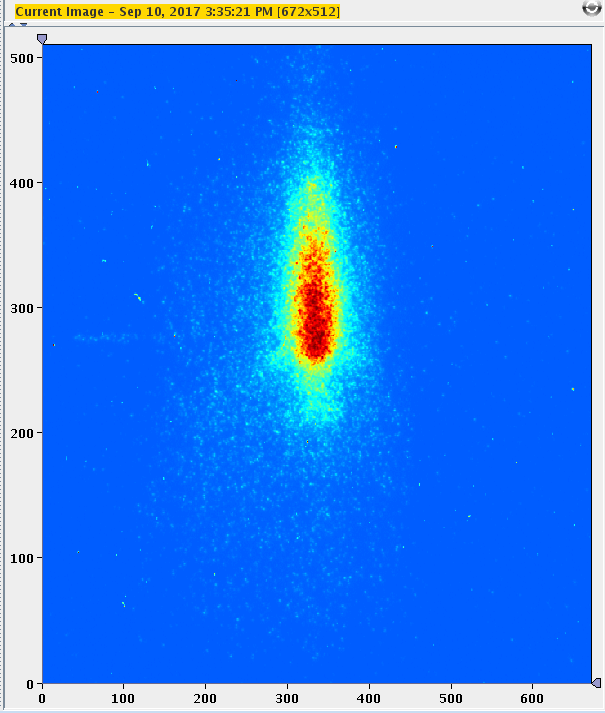 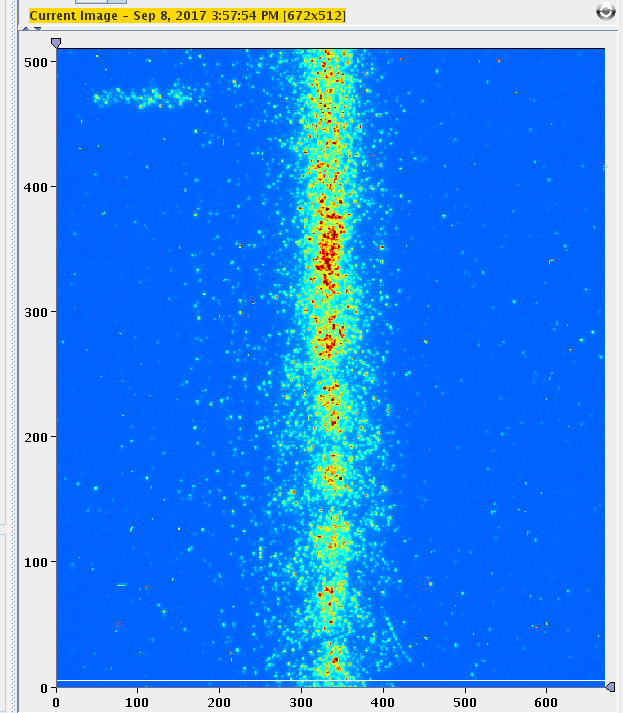 Laser pulse
@ nRb,e= 2.13e14cm-3
@ nRb,e= 2.13e14cm-3
Position (px)
Position (px)
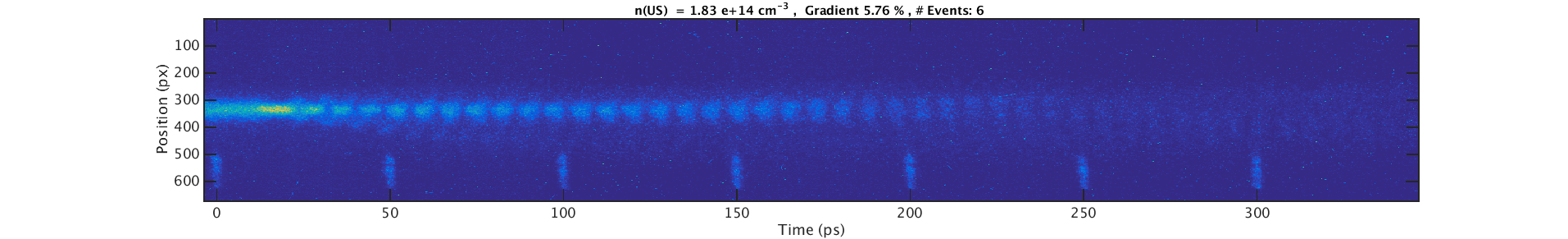 P I Morales Guzmán | J Pucek | AWAKE | IMPRS Seminar
Time (ps)
21
Courtesy of Fabian Batsch
Self-modulation in plasmas with linear density gradients
22
P I Morales Guzmán | J Pucek | AWAKE | IMPRS Seminar
Wakefields’ amplitude
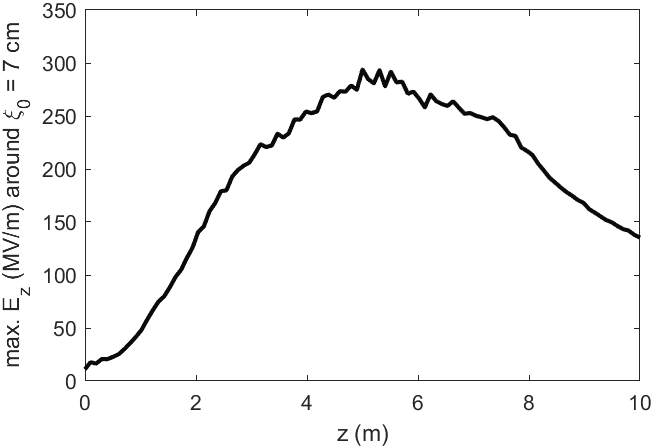 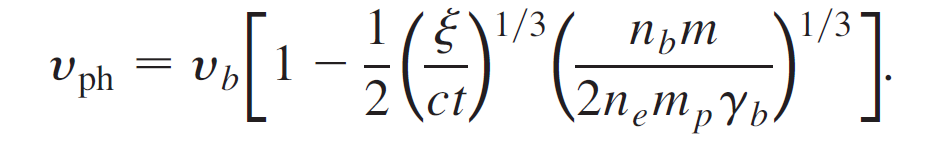 position along the bunch
velocity of the bunch
phase velocity of the wakefields
[3] A. Pukhov et al (2011) Phys. Rev. Lett. 107, 145003
[4] C. B. Schroeder et al (2011) Phys. Rev. Lett. 107, 145002.
23
P I Morales Guzmán | J Pucek | AWAKE | IMPRS Seminar
Linear plasma density gradient
By introducing a density gradient, λp either
… lengthens, enhancing …
… shortens, counteracting …
the phase shift during the SM
Positive gradients can …
mitigate the dephasing and maintain high amplitude wakefields for a longer distance.
preserve more charge in the microbunch train
AWAKE measured its effects through the final state of the microbunches [1].
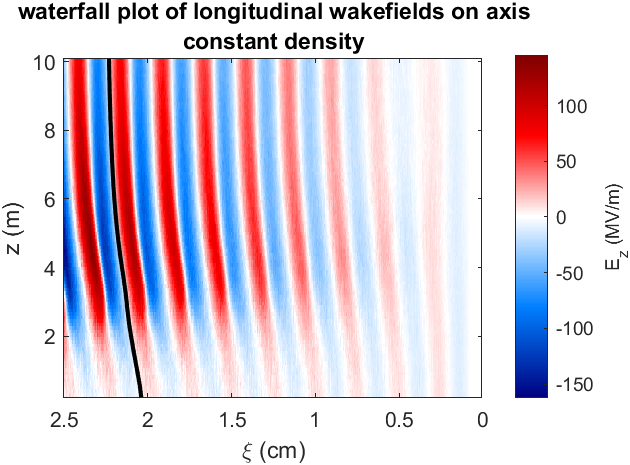 Decreased phase shift
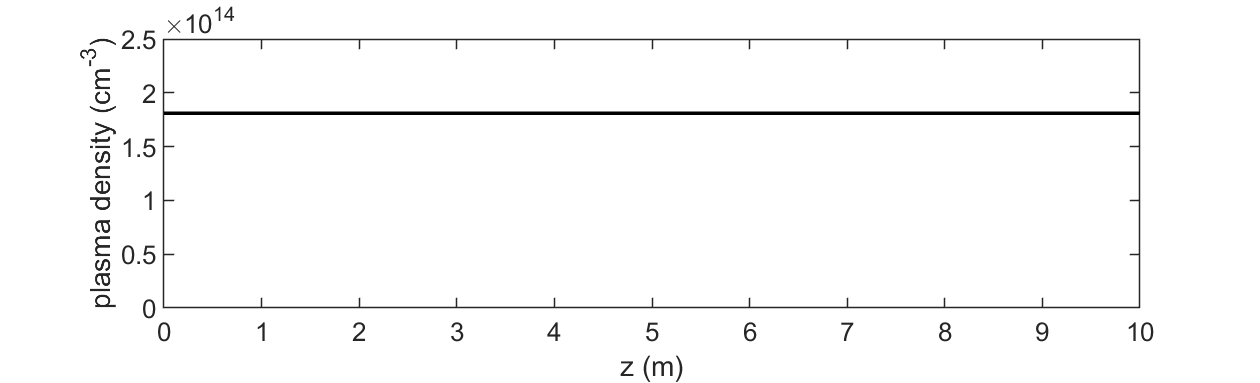 Larger phase shift
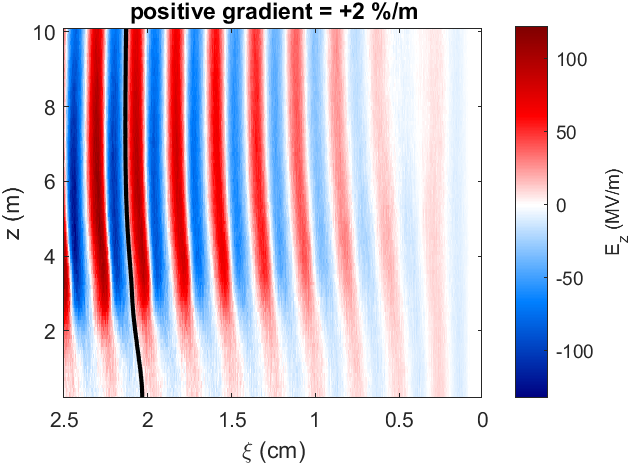 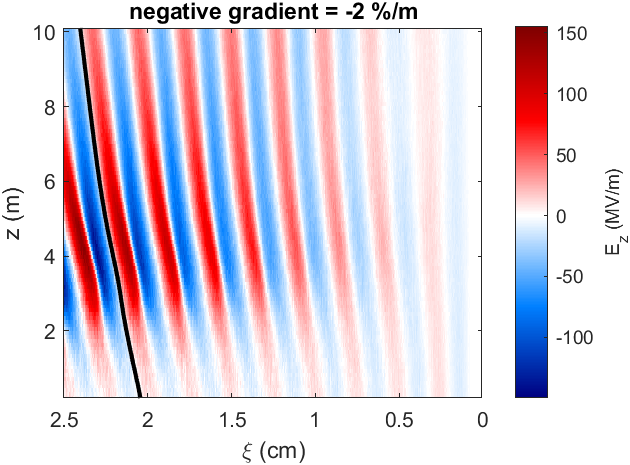 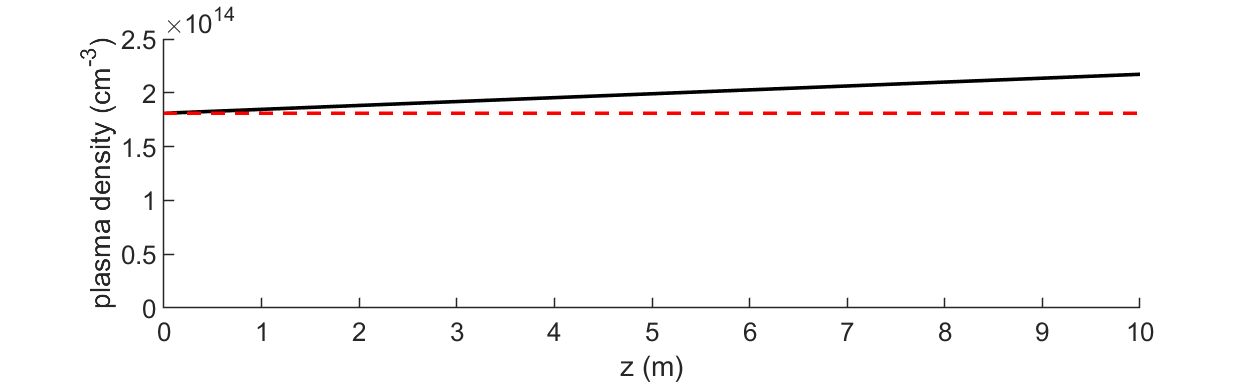 24
P I Morales Guzmán | J Pucek | AWAKE | IMPRS Seminar
[1] F. Braunmüller and T. Nechaeva (AWAKE Collaboration), PRL 125, 264801
Charge fraction of the modulated proton bunch
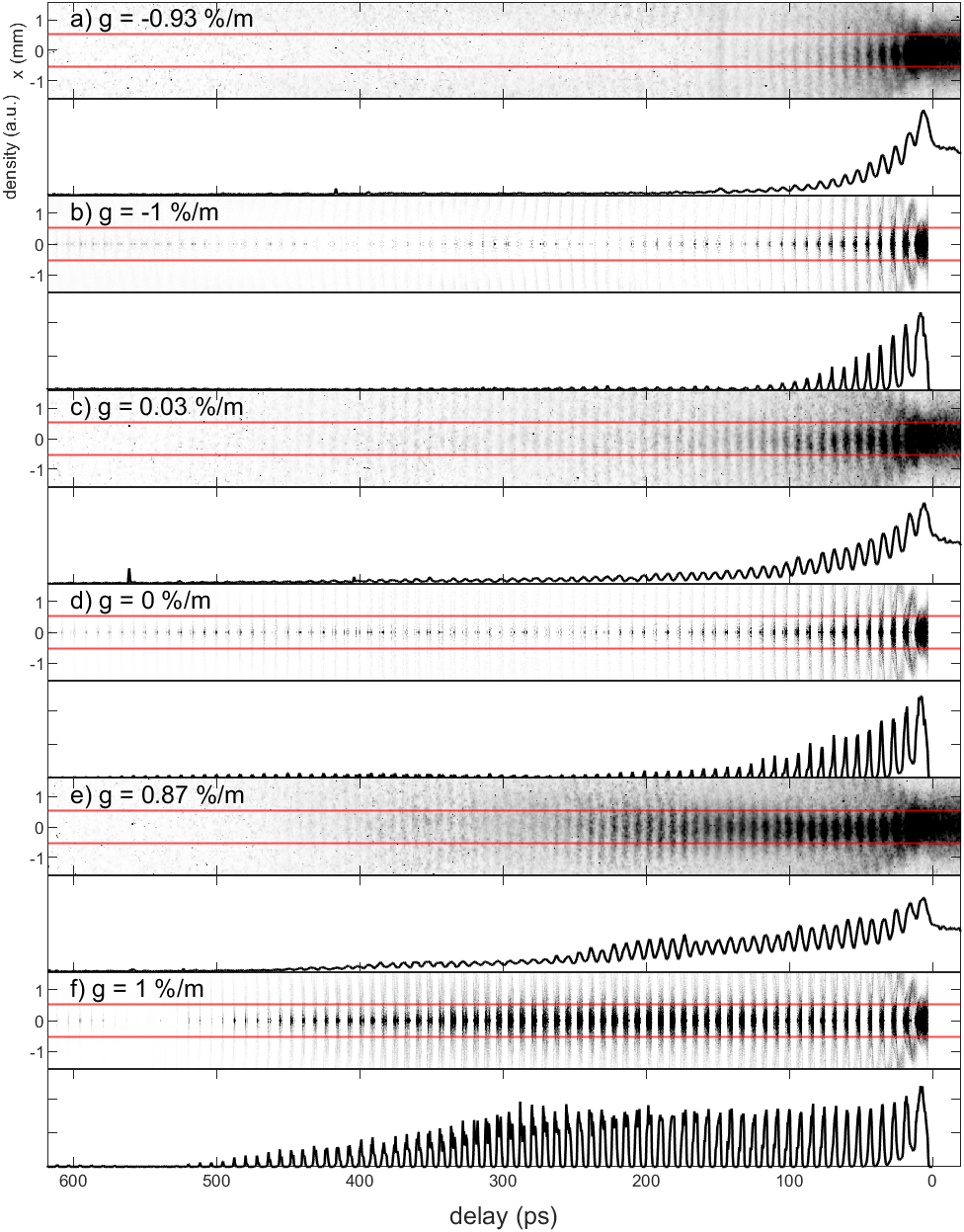 Charge from the microbunches
Charge from the co-propagating bunch head
Experimental data from [1].
[1] F. Braunmüller and T. Nechaeva (AWAKE Collaboration), Phys. Rev. Lett. 125, 264801
25
P I Morales Guzmán | J Pucek | AWAKE | IMPRS Seminar
Charge fraction evolution
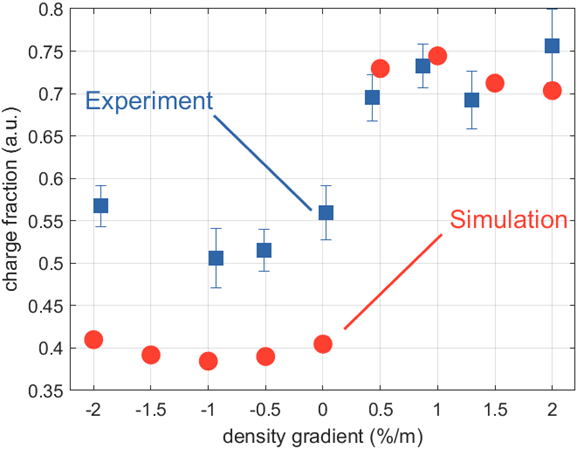 Plasma 10 m, then ballistic vacuum propagation 2 m.
Positive and negative gradients separate at 4 m, constant density stays in between until before the end of the plasma.
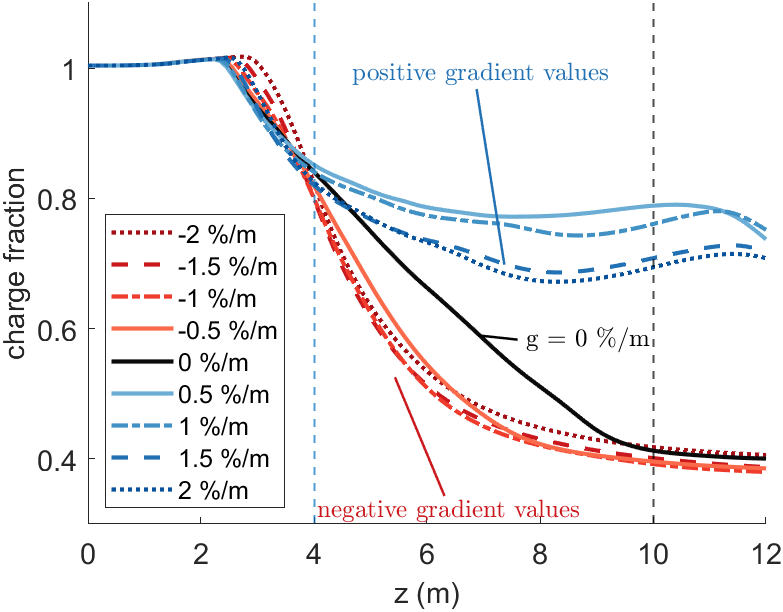 plasma end
26
P I Morales Guzmán | J Pucek | AWAKE | IMPRS Seminar
Dephasing middle of the bunch, g = -2 %/m
27
P I Morales Guzmán | J Pucek | AWAKE | IMPRS Seminar
Dephasing middle of the bunch, g = +0.5 %/m
28
P I Morales Guzmán | J Pucek | AWAKE | IMPRS Seminar
SMI and SSM
29
P I Morales Guzmán | J Pucek | AWAKE | IMPRS Seminar
Seeded modulation or instability?
Self modulation instability (SMI)
Self seeded modulation (SSM)
Modulation grows from “noise”
Phase of the wakefields varies from event to event
Modulation grows from a seed
Phase of the wakefields is stable*
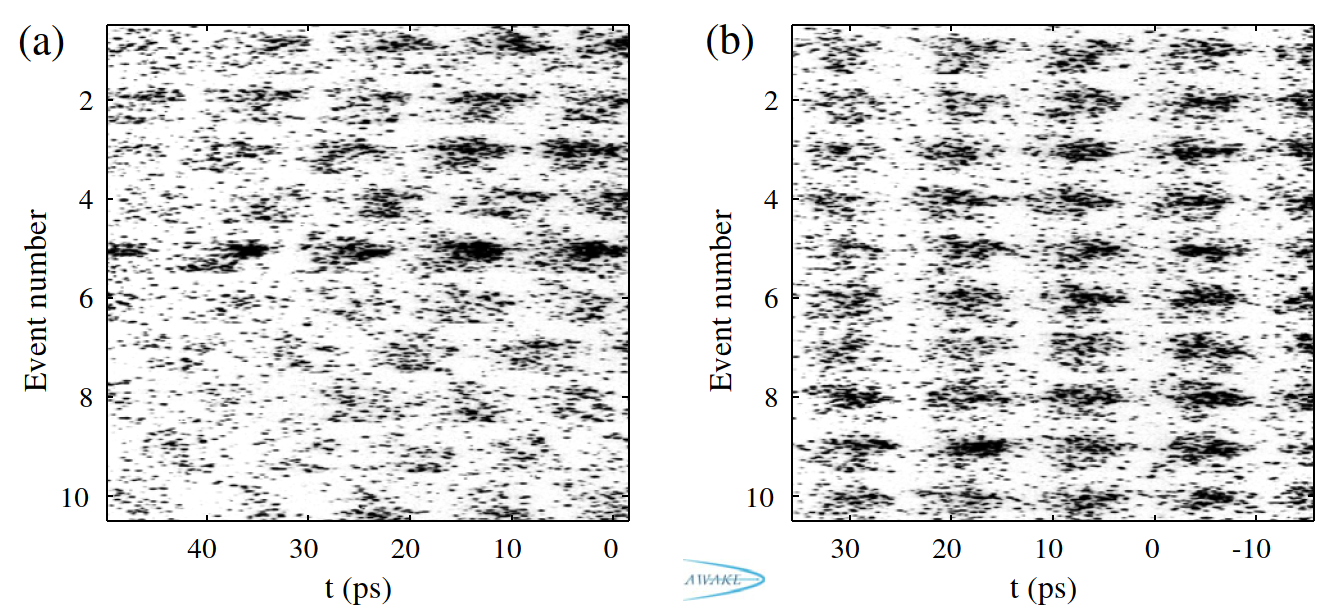 * Within measurement error
30
P I Morales Guzmán | J Pucek | AWAKE | IMPRS Seminar
F. Batsch et al. (2021) PRL
Transition from SMI to SSM
By changing the position of the RIF, one can obtain SSM or SMI
In the SMI case, the modulation start varies wrt RIF
Computed seed amplitude
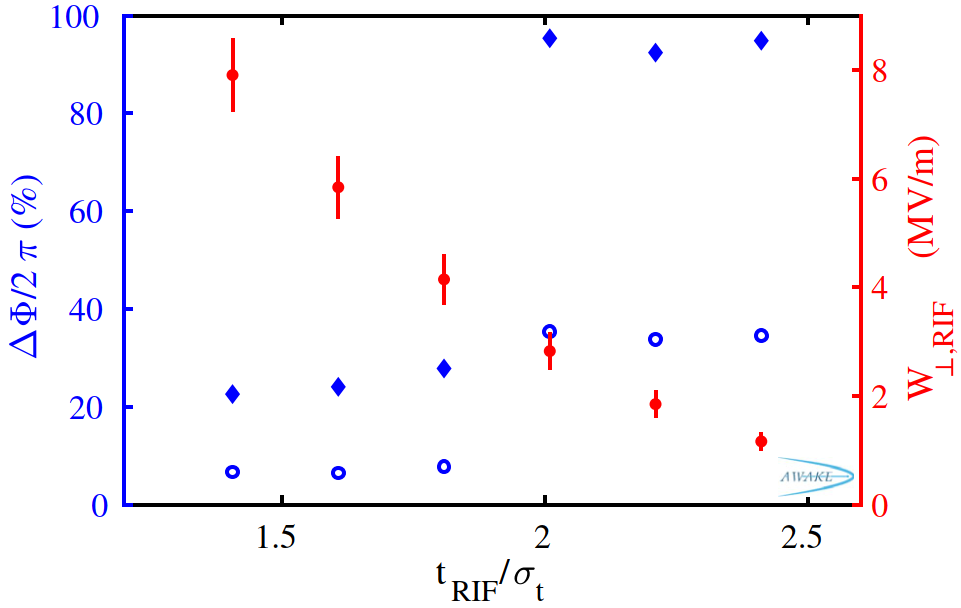 Phase variations
31
F. Batsch et al. (2021) PRL
P I Morales Guzmán | J Pucek | AWAKE | IMPRS Seminar
Simulations conclusions
Simulations can …
support and explain experimental results, by showing parts of the process not accessible in the experiment
make predictions when the theoretical solutions have no analytical form
The study and understanding of the self-modulation process is necessary to reliably accelerate electron bunches
The combined simulation and experimental results from the plasma density gradients allowed us to prove the theory behind self-modulation.
32
P I Morales Guzmán | J Pucek | AWAKE | IMPRS Seminar
Experimental conclusions
The experimental layout of AWAKE has been presented
Long drive particle bunches undergo self modulation, which has been demonstrated by streak camera images
Plasma gradients and their effect on the wakefields has been shown
Different types of self modulation (SMI, SSM) were discussed
33
P I Morales Guzmán | J Pucek | AWAKE | IMPRS Seminar
Virtual visit
https://my.matterport.com/show/?m=21e5ne2M9TV
34
P I Morales Guzmán | J Pucek | AWAKE | IMPRS Seminar
Supporting slides
35
P I Morales Guzmán | J Pucek | AWAKE | IMPRS Seminar
Phase velocity and amplitude of the wakefields
Front	
Dephasing is similar in all gradients
Middle
Clear difference in dephasing among gradients.
Charge evolution differs from 4 m. 
Back
Difference in dephasing is amplified.
Most negative gradients have close to no charge left.
36
P I Morales Guzmán | J Pucek | AWAKE | IMPRS Seminar
Modulation frequency in two transverse ranges
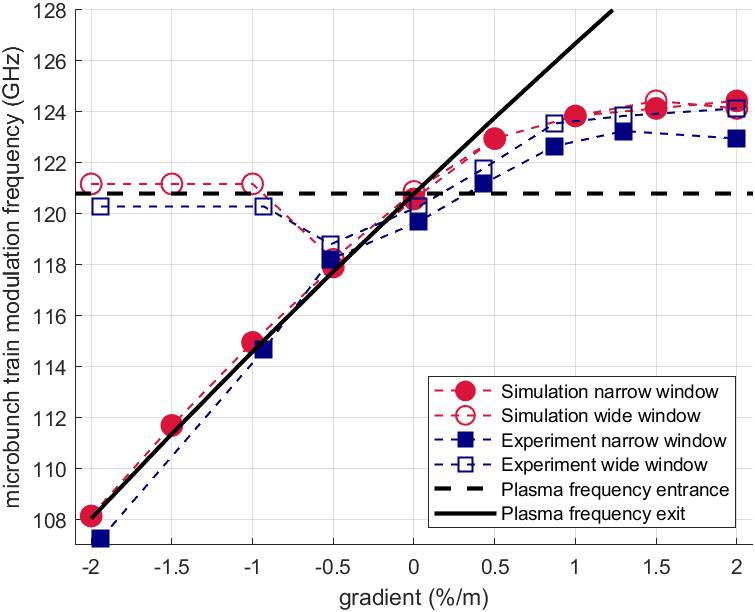 Modulation frequency as location of largest peak in DFT power spectrum
37
P I Morales Guzmán | J Pucek | AWAKE | IMPRS Seminar
Modulation frequency vs transverse distance
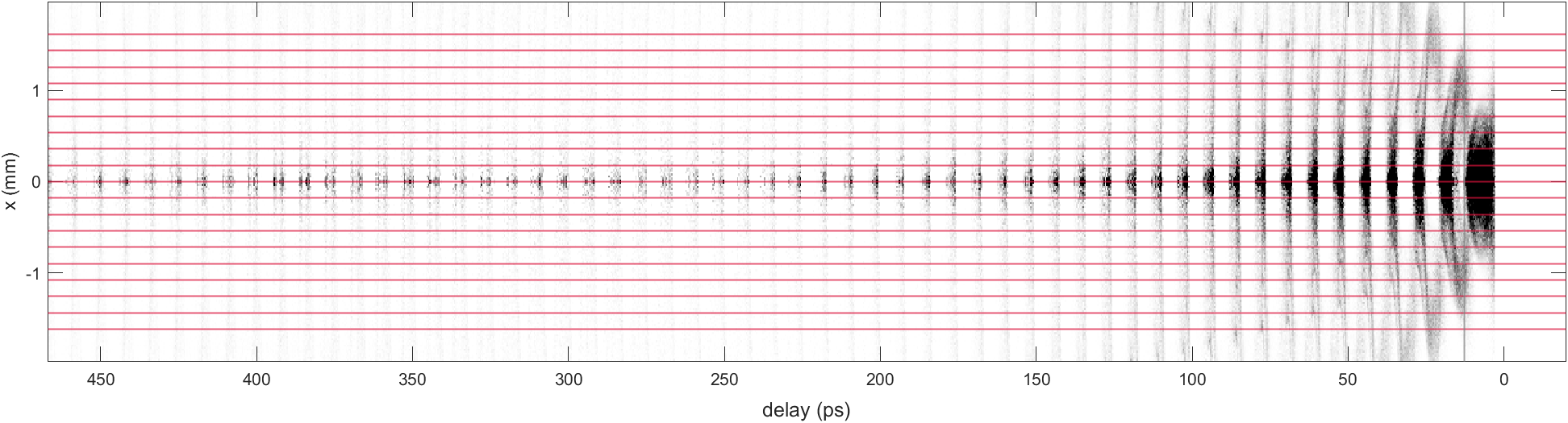 A DFT analysis is performed to each slice
2D simulation results are mirrored about the axis to compare to both sides of the experimental images
Good agreement in behaviour between simulation and experiments
Proton distributions at large radii left wakefields early along the plasma
38
Pablo Israel Morales Guzmán | AWAKE | Group Meeting
Tracks to confirm the origin of the frequencies
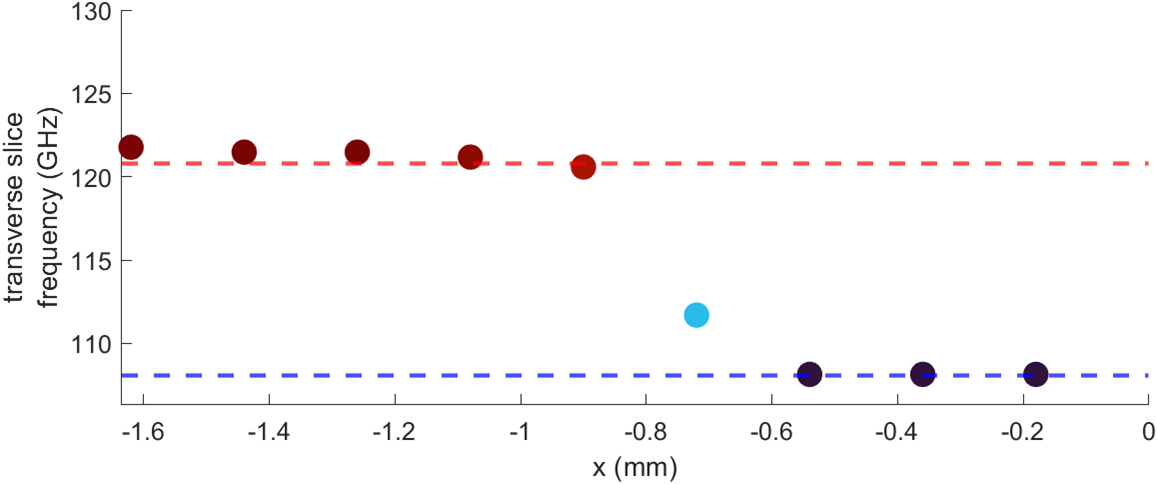 Lower frequencies start appearing later in the propagation, and closer to the axis.
Higher frequencies start appearing earlier in the propagation, and leave the axis afterwards.
39
Pablo Israel Morales Guzmán | AWAKE | Group Meeting